Рыцарский турнир
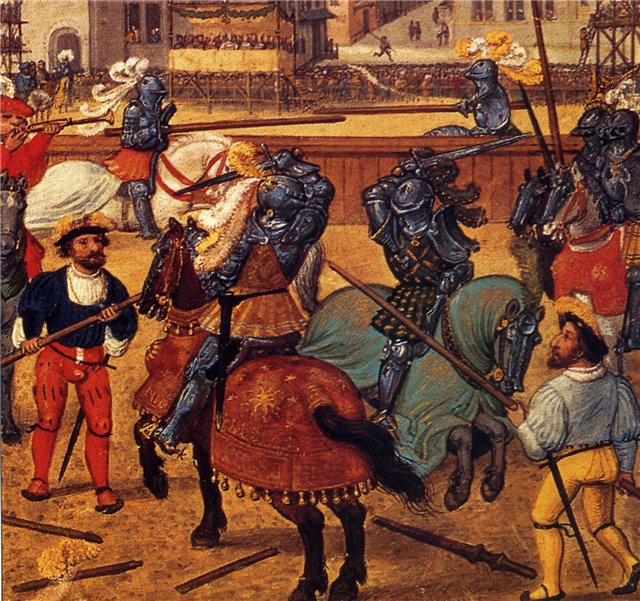 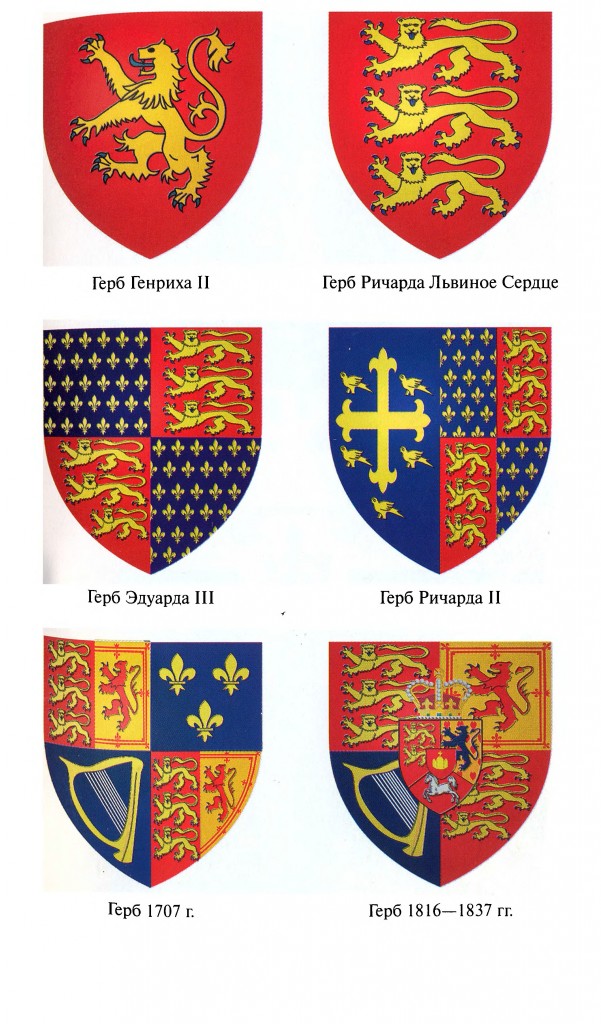 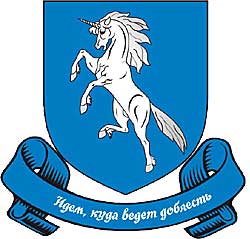 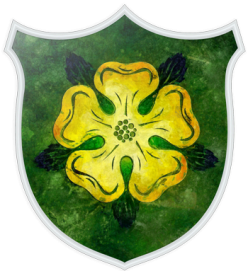 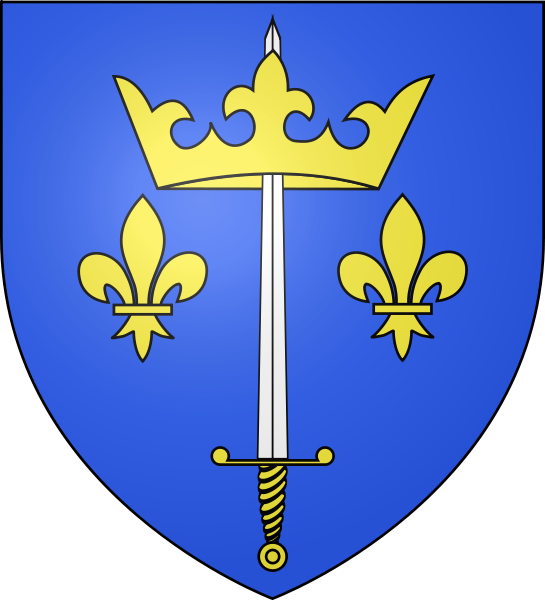 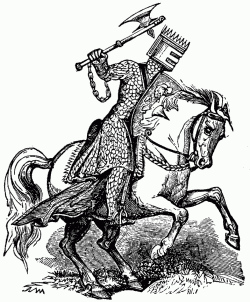 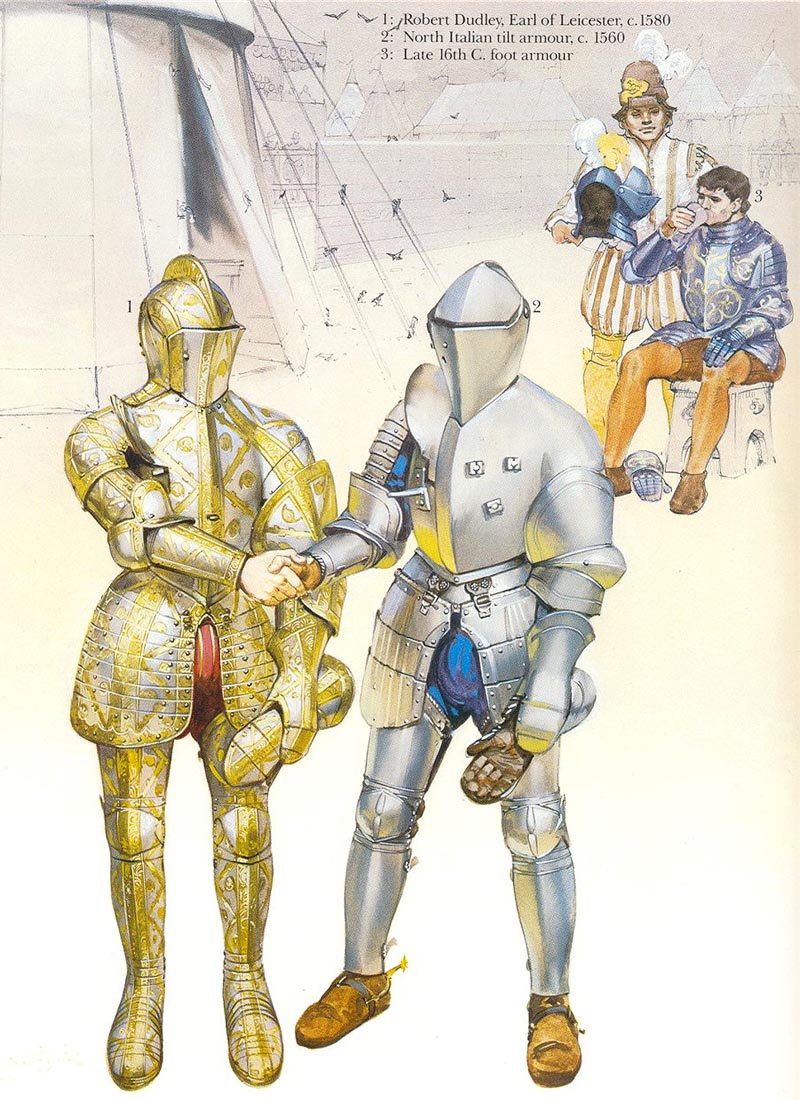 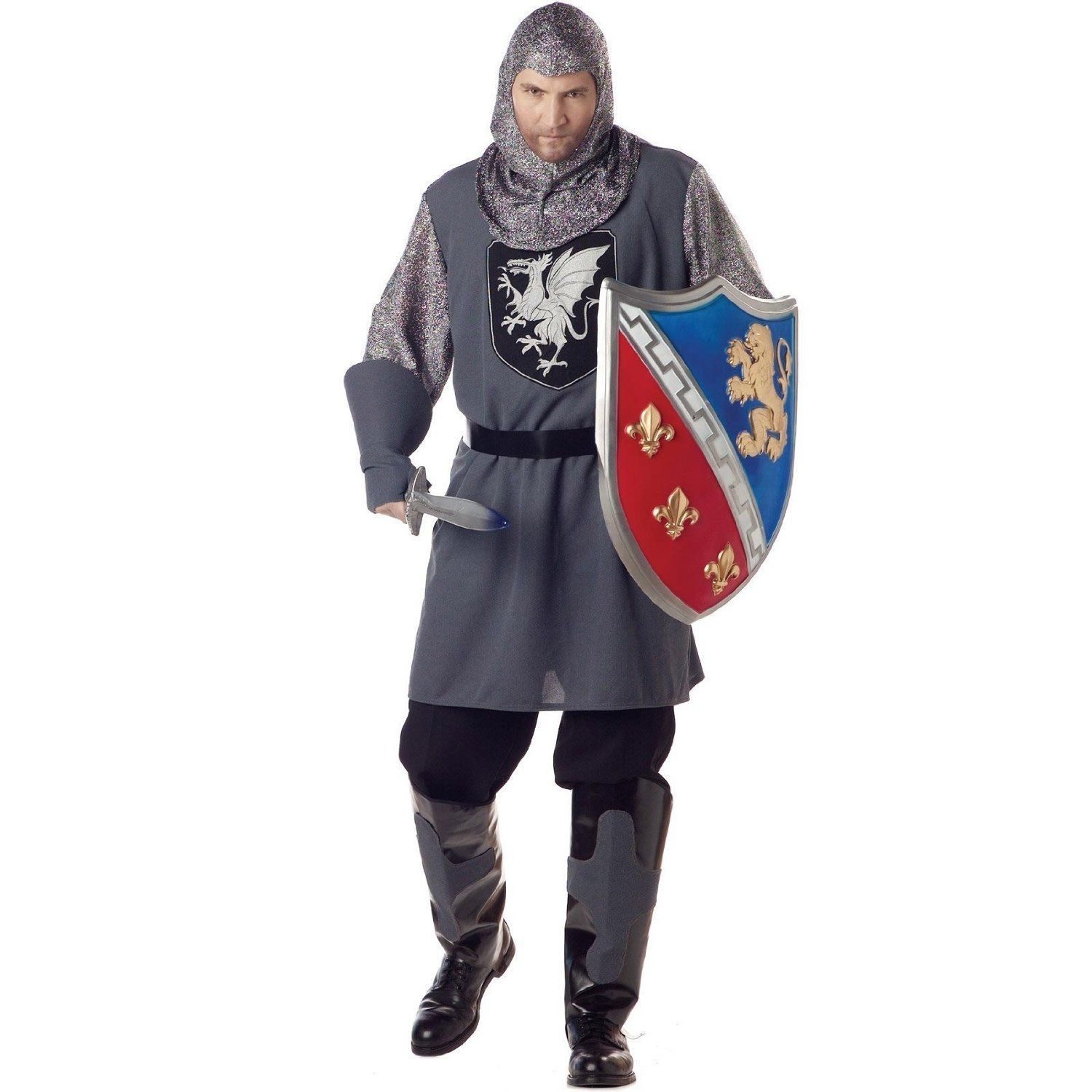 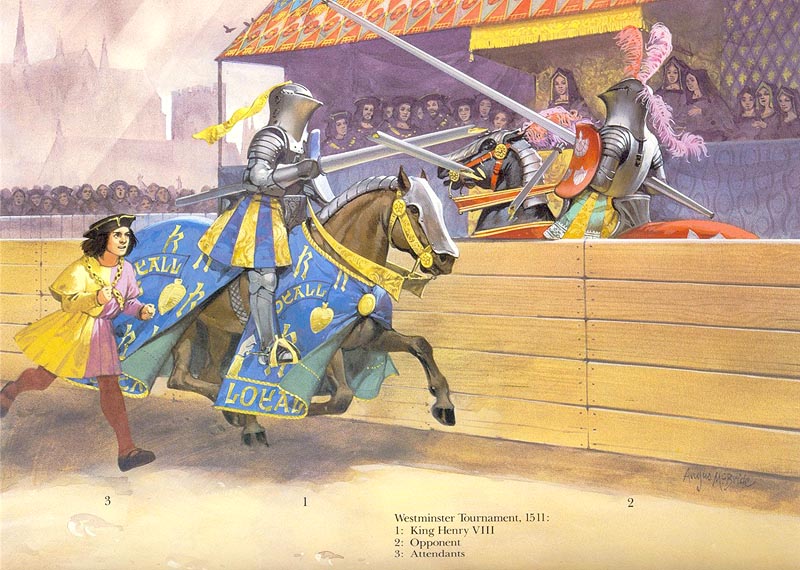 Пусть  господь даст  нам мудрость увидеть истину, волю - сделать правильный выбор,
 силу - добиться своего.
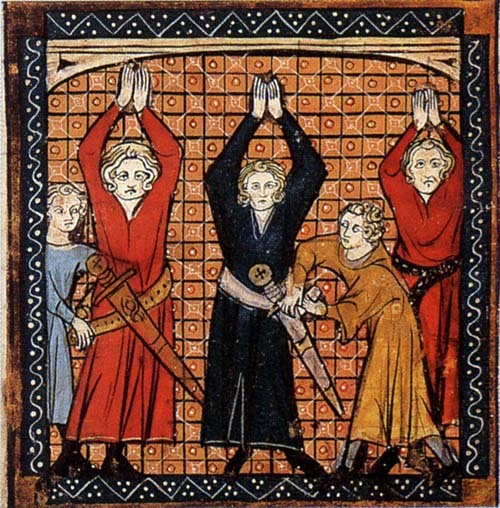 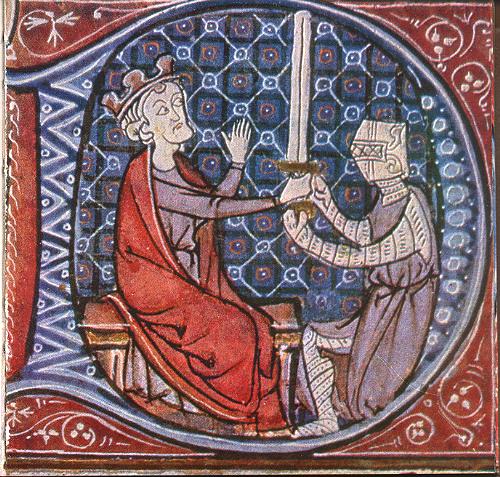 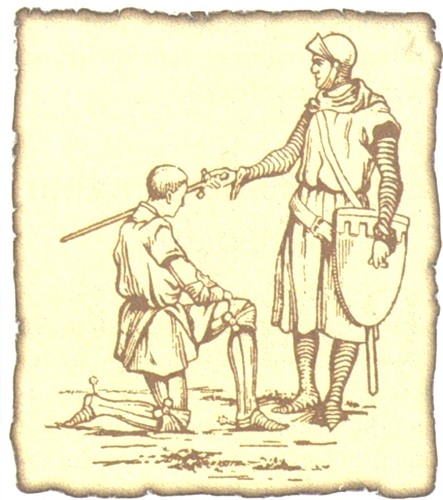 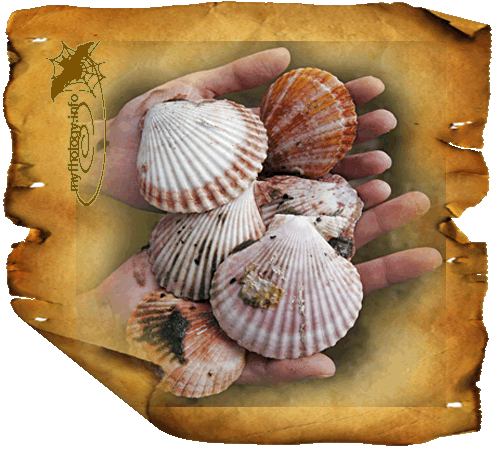 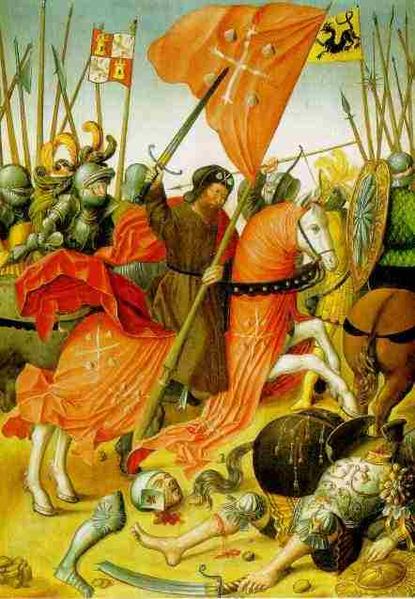 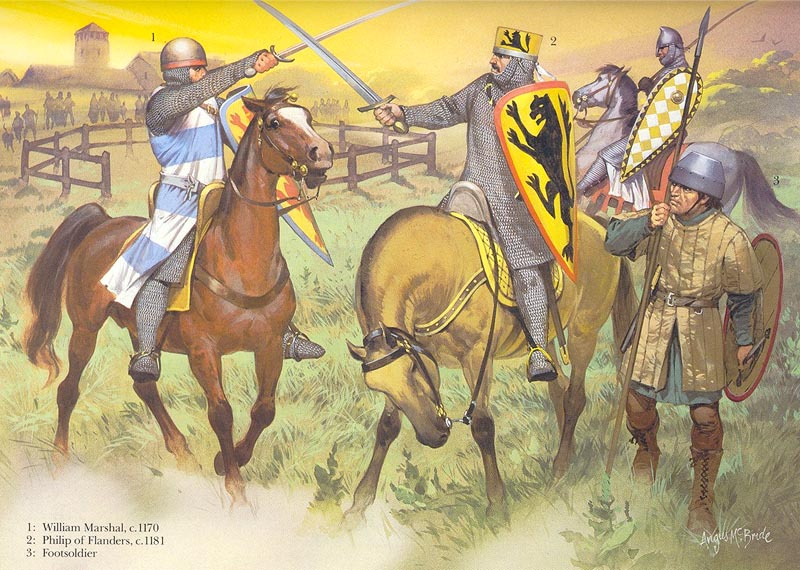 Окончены войны, да здравствует мир!Король торжества  объявляет.И рыцарей доблестных вновь на турнирБлеснуть мастерством зазывает.Рога голосят, полыхают костры,И  громко шумят озорные пиры!
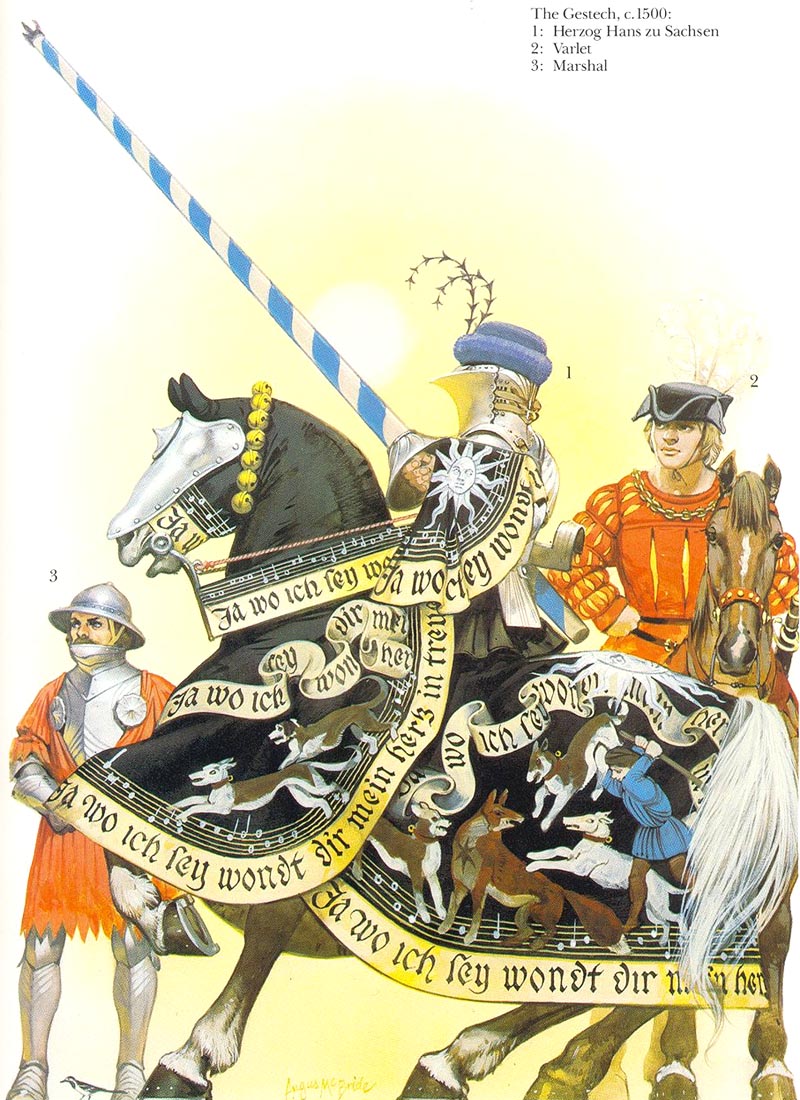 Ристалища* жаждут великих побед,И после вечерней молитвы.Во славу оконченных тягот и бед,Свершится  великая битва.Колышутся гордо знамена в шелках,И кружат над ними орлы в облаках!
Воочию внемлет сраженью герольд*,Могучие блещут доспехи.И рыцарям смелым в турнире корольС улыбкой желает успеха.Их взоры отважны, сердца горячи,И лязгают звонко стальные мечи!
Любовь  и признанье дороже наград,Отвагой в бою насыщают.И дамы с восторгом безумным глядят,Наездники взоры прельщают.Турнир наградит своего храбреца,А милые дамы подарят сердца!!!
Дайм Смайлз
И кони навстречу галопом бегут,Волной развеваются гривы.И всадники лихо сраженье ведут,Огнем горит пыл их  ретивый.Арена в неистовом темпе дрожитОт бойкого топота твердых копыт!
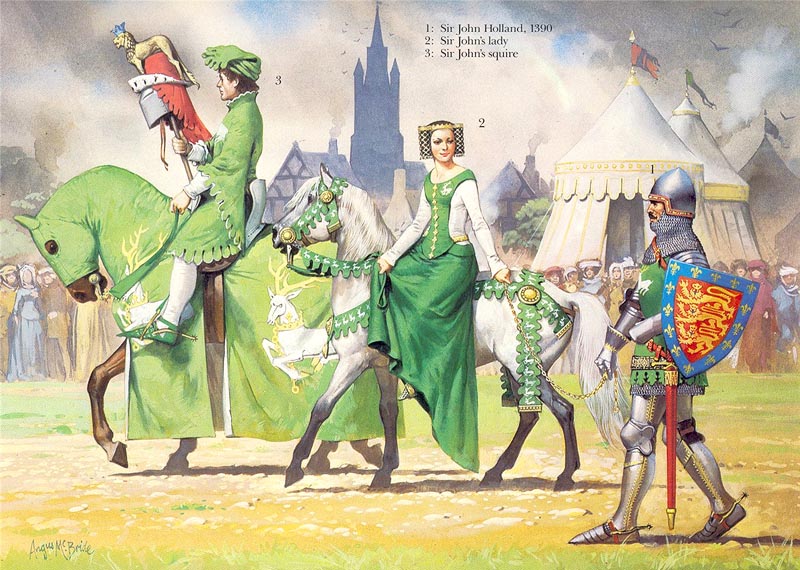 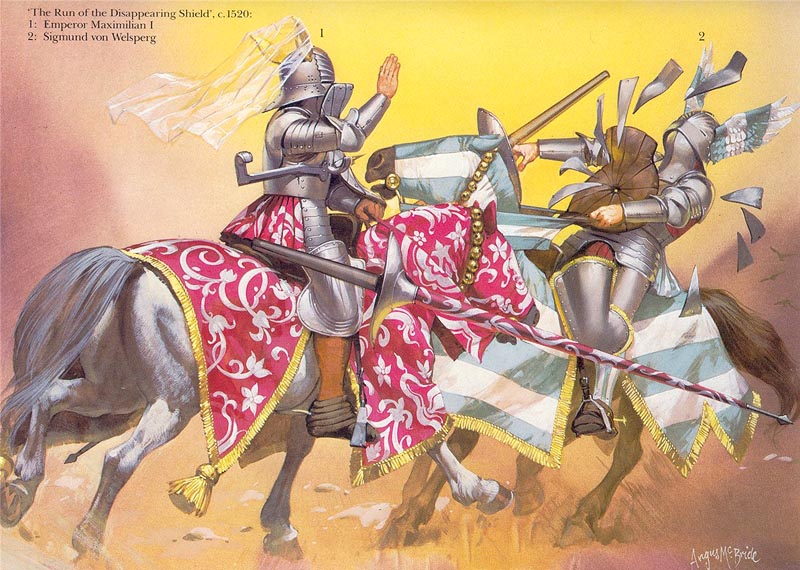 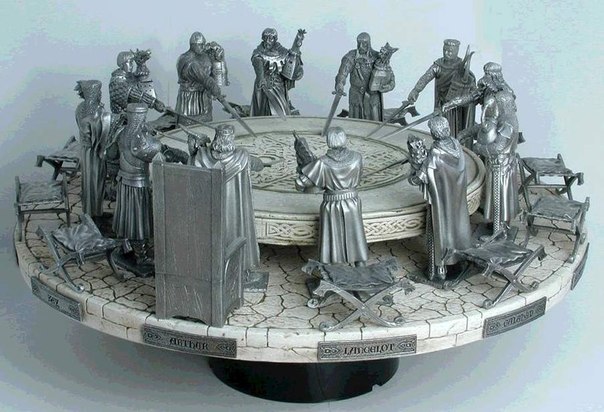 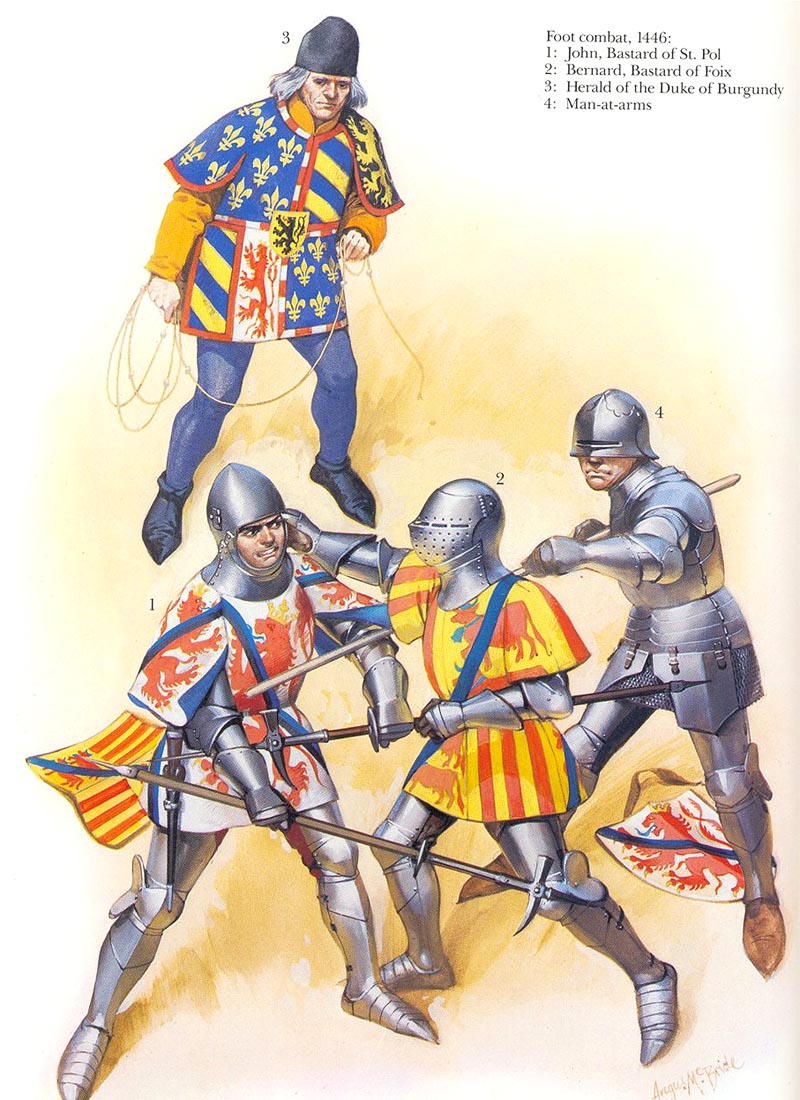 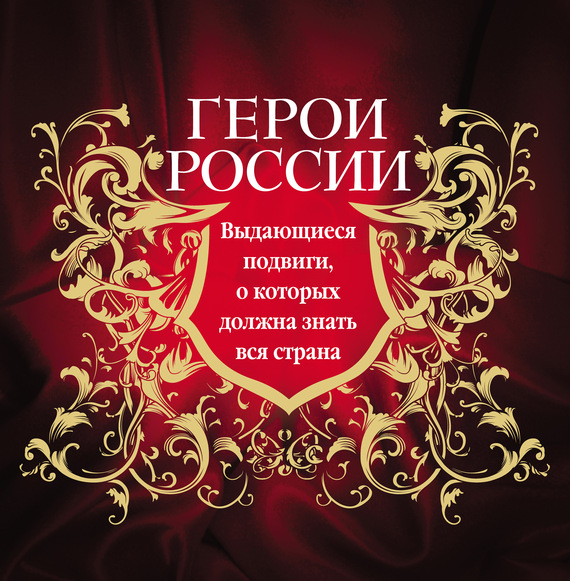 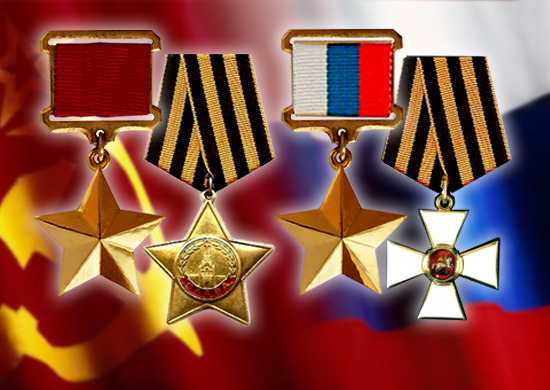 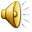